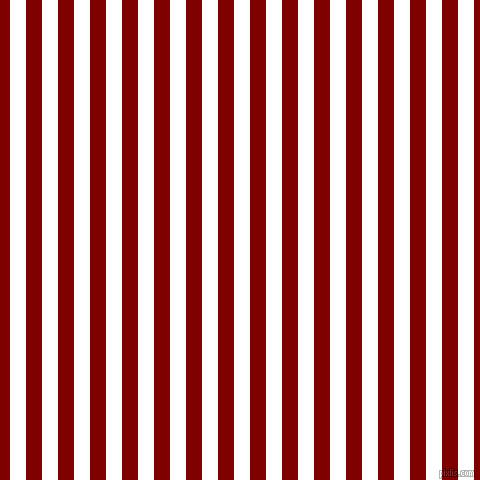 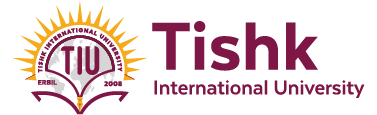 Course overview
Medical & Professional Ethics
3rd   Grade – Spring Semester 2022-2023
Dr. Sangar Muhammad AHMED
Sangar.ahmed @tiu.edu.iq
@Dr.SangarJAFF   2022-2023
Date_
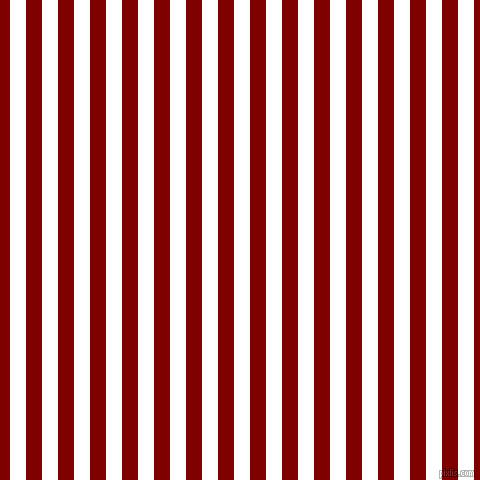 Course name;
@Dr.SangarJAFF   2022-2023
2
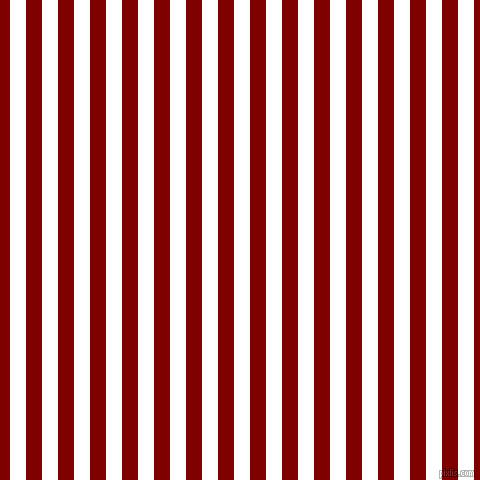 Course Description
This course will examine some of the ethical issues faced by medical professionals, various ethical decisions we make as a society that affect medical practice, and the fundamental moral principles and ethical values that underlie our view of the place of medical practices in our lives.
@Dr.SangarJAFF   2022-2023
3
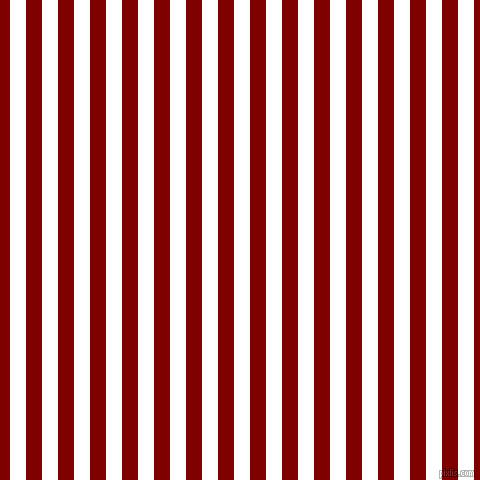 Course Objectives
To understand the principles and concepts of Medical Ethics. 
To comprehend the basics of Professionalism and Professional conduct at Medical Laboratories. 
To recognize and distinguish an ethical issue from other issues. 
Students should be able to provide rational justification for ethical decisions 5- Students should be able to reason about ethical issues
@Dr.SangarJAFF   2022-2023
4
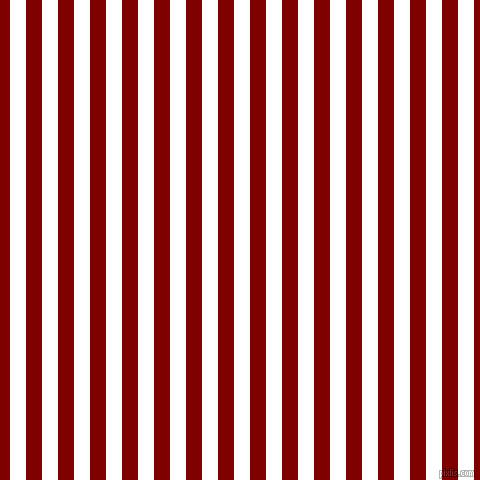 COURSE CONTENT
@Dr.SangarJAFF   2022-2023
5
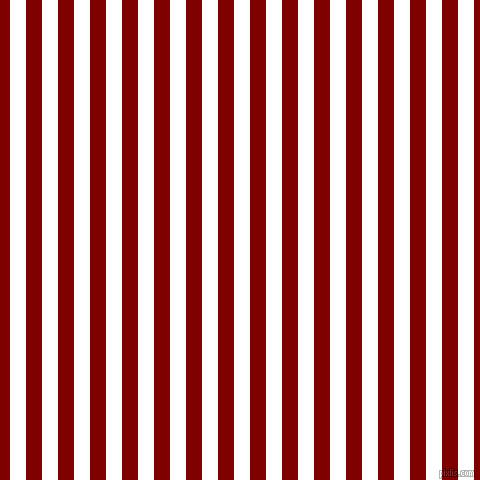 COURSE CONTENT
@Dr.SangarJAFF   2022-2023
6
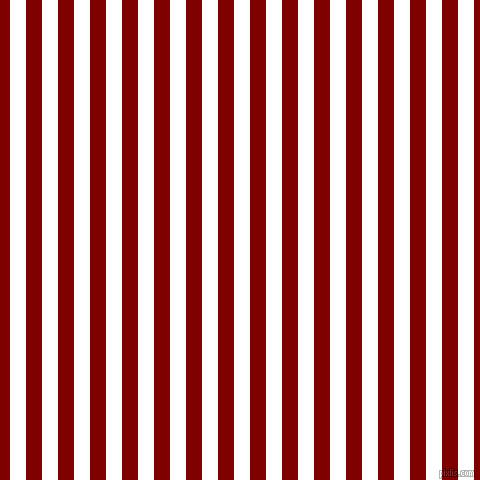 Course/Student Learning Outcomes
Apply the ethical principles of the Global Declarations on Bioethics and Medical Ethics
Keep confidentiality of patient information and test results.
Be familiar with essential principles of Medical Ethics including Autonomy, Beneficence, Non-maleficence and justice.
Practice the fundamentals of patient’s rights, privacy, consent, integrity, honesty, veracity, fidelity and respect.
Demonstrate appropriate health information disclosure practices.
@Dr.SangarJAFF   2022-2023
7
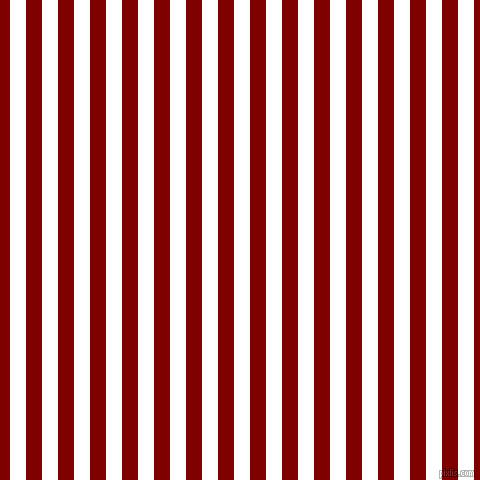 Course/Student Learning Outcomes
Utilize contemporary practice technologies, information systems, and communication devices that support the delivery of safe nursing practice
Work in partnership with the healthcare team to optimize patient outcomes that reflect advocacy and human caring for diverse populations across the lifespan
@Dr.SangarJAFF   2022-2023
8
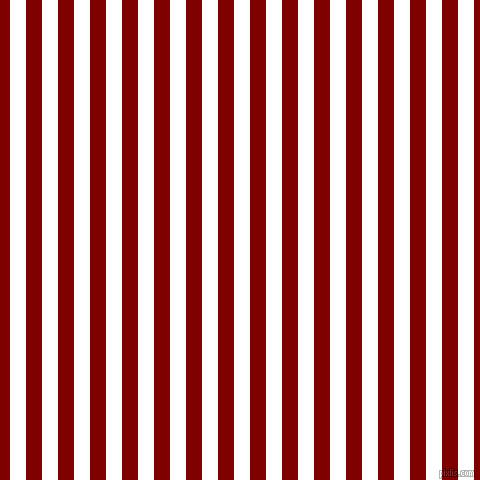 Course Reading List and References
Principles of Biomedical Ethics.Tom L. Beauchamp and James F. Childress. Published by Oxford University Press, Oxford, 2013. ISBN
@Dr.SangarJAFF   2022-2023
9
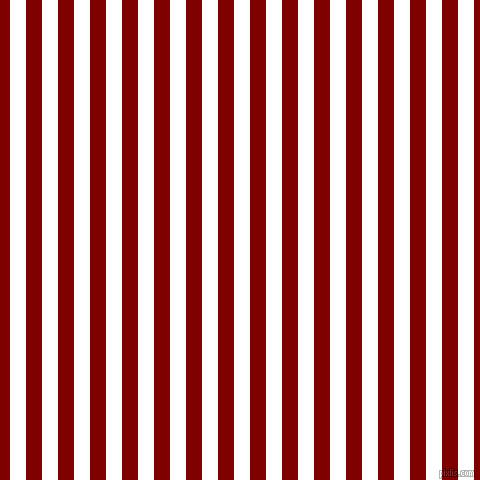 Course Book/Textbook:
Principles of Health Care Ethics, Second Edition. Richard E. Ashcroft, Angus Dawson, Heather Draper, John R. McMillan. ISBN:9780470027134 |Online ISBN:9780470510544. 2007 John Wiley & Sons, Ltd
@Dr.SangarJAFF   2022-2023
10
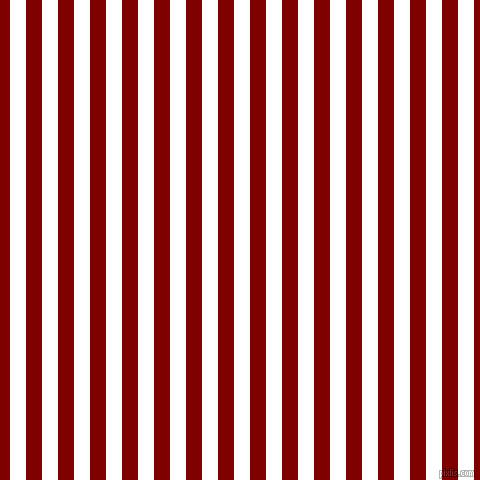 Student's obligation (Special Requirements):
Regular attendance is expected for all classes. 
Students must notify the faculty in case of an absence 
Being prepared for classes with all necessary supplies. 
Completing all homework assignments.
@Dr.SangarJAFF   2022-2023
11
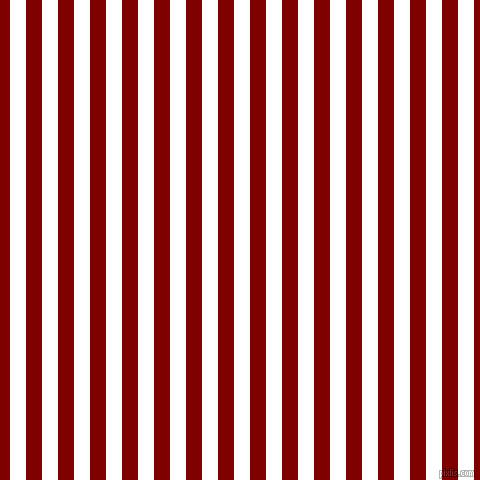 Course Evaluation Criteria
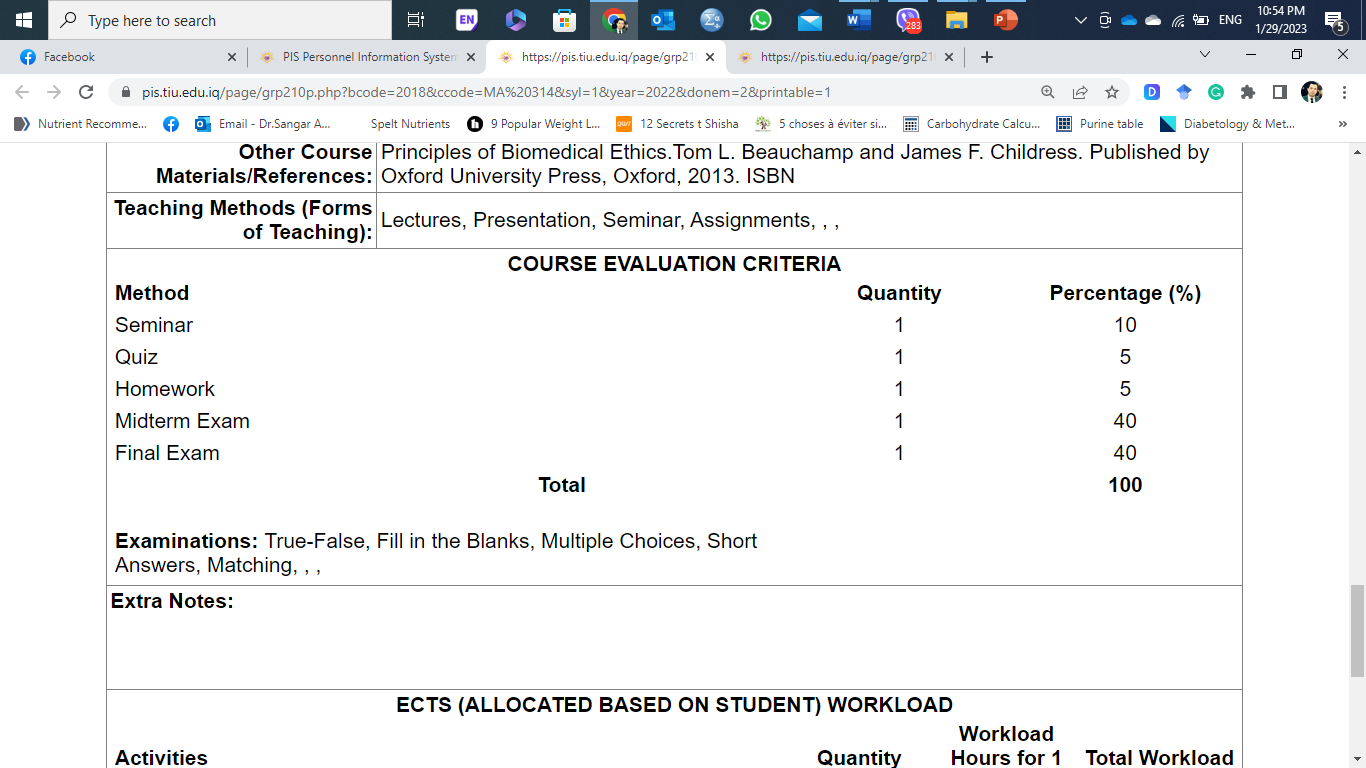 @Dr.SangarJAFF   2022-2023
12
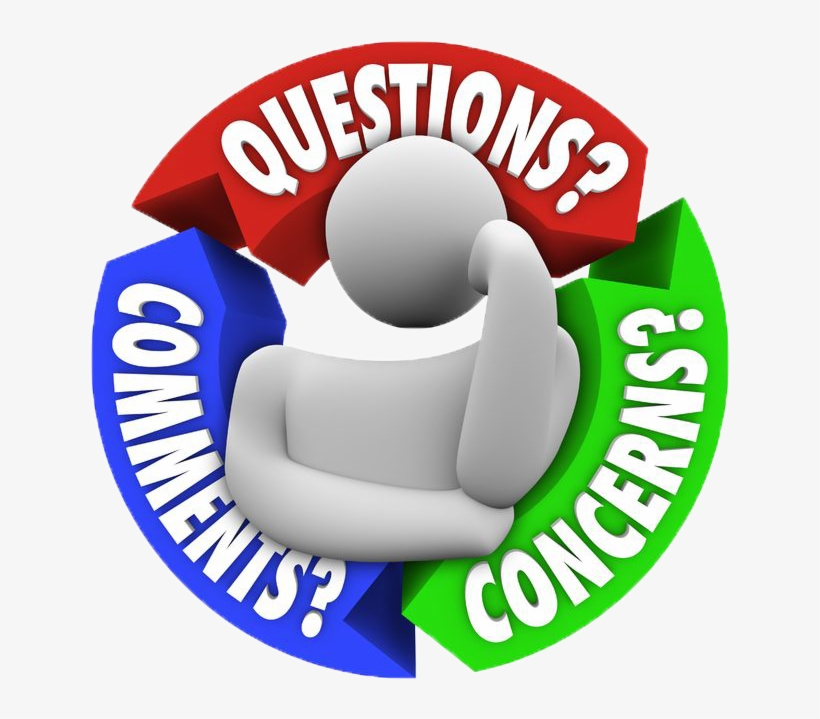 @Dr.SangarJAFF   2022-2023
13